Chapter 19
Global Change
Friedland and Relyea Environmental Science for AP®, second edition 
© 2015 W.H. Freeman and Company/BFW
AP® is a trademark registered and/or owned by the College Board®, which was not involved in the production of, and does not endorse, this product.
Module 62 Global Climate Change and the Greenhouse Effect
After reading this module you should be able to
distinguish among global change, global climate change, and global warming.
explain the process underlying the greenhouse effect.
identify the natural and anthropogenic sources of greenhouse gases.
Global change includes global climate change and global warming
Global change  Change that occurs in the chemical, biological, and physical properties of the planet.
Global climate change  Changes in the average weather that occurs in an area over a period of years or decades.
Global warming The warming of the oceans, land masses, and atmosphere of Earth.
Global Change
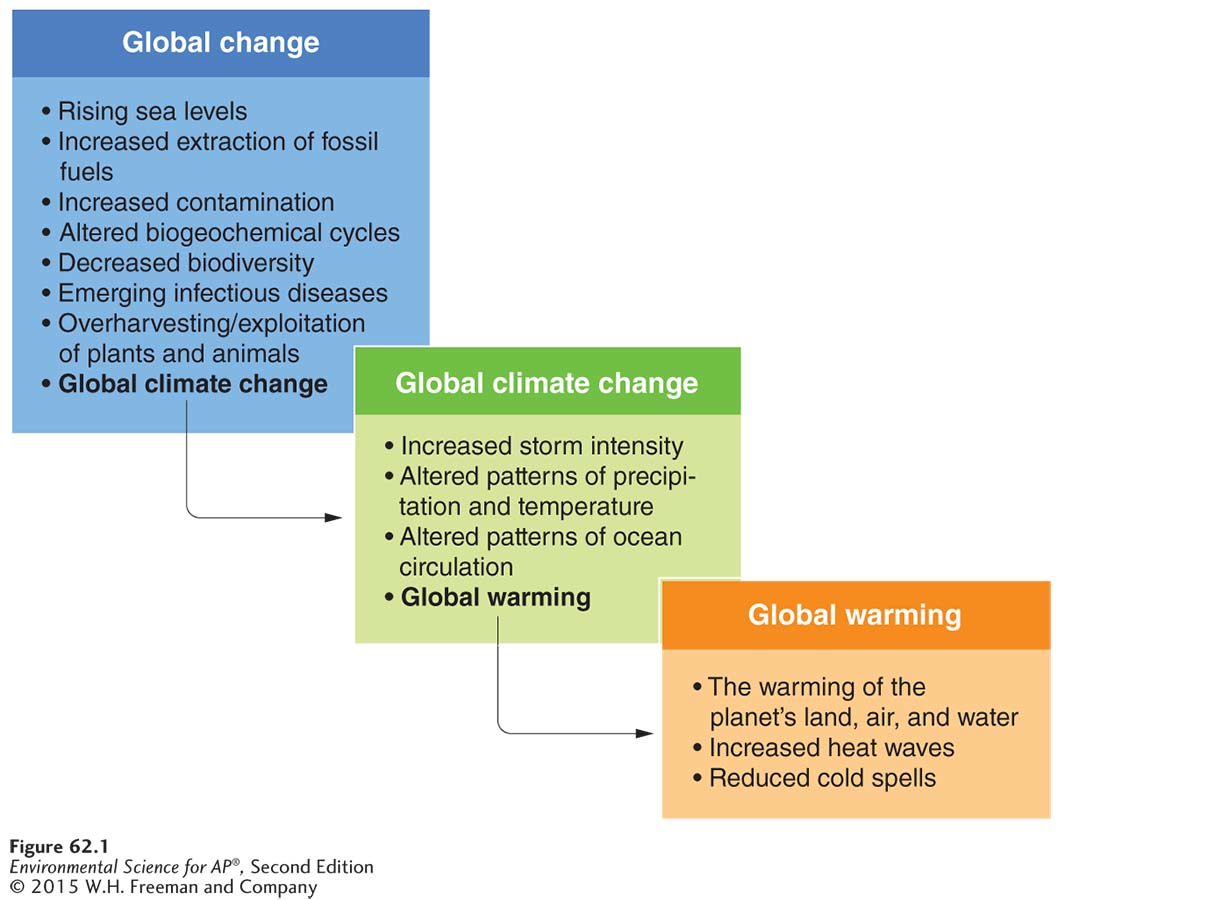 Global change. Global change includes a wide variety of factors that are changing over
time. Global climate change refers to those factors that affect the average weather in an area of Earth. Global warming refers to changes in temperature in an area.
Solar radiation and greenhouse gases make our planet warm
When radiation from the sun hits the atmosphere, one-third is reflected back. 
Some of the UV radiation is absorbed by the ozone layer.
Remaining UV passes through the atmosphere and strikes the Earth where it is converted into low-energy infrared radiation. 
The infrared radiation then goes back toward the atmosphere where it is absorbed by greenhouse gasses that radiate most of it back to the Earth. 
Greenhouse effect  Absorption of infrared radiation by atmospheric gases and reradiation of the energy back toward Earth.
The Greenhouse Effect
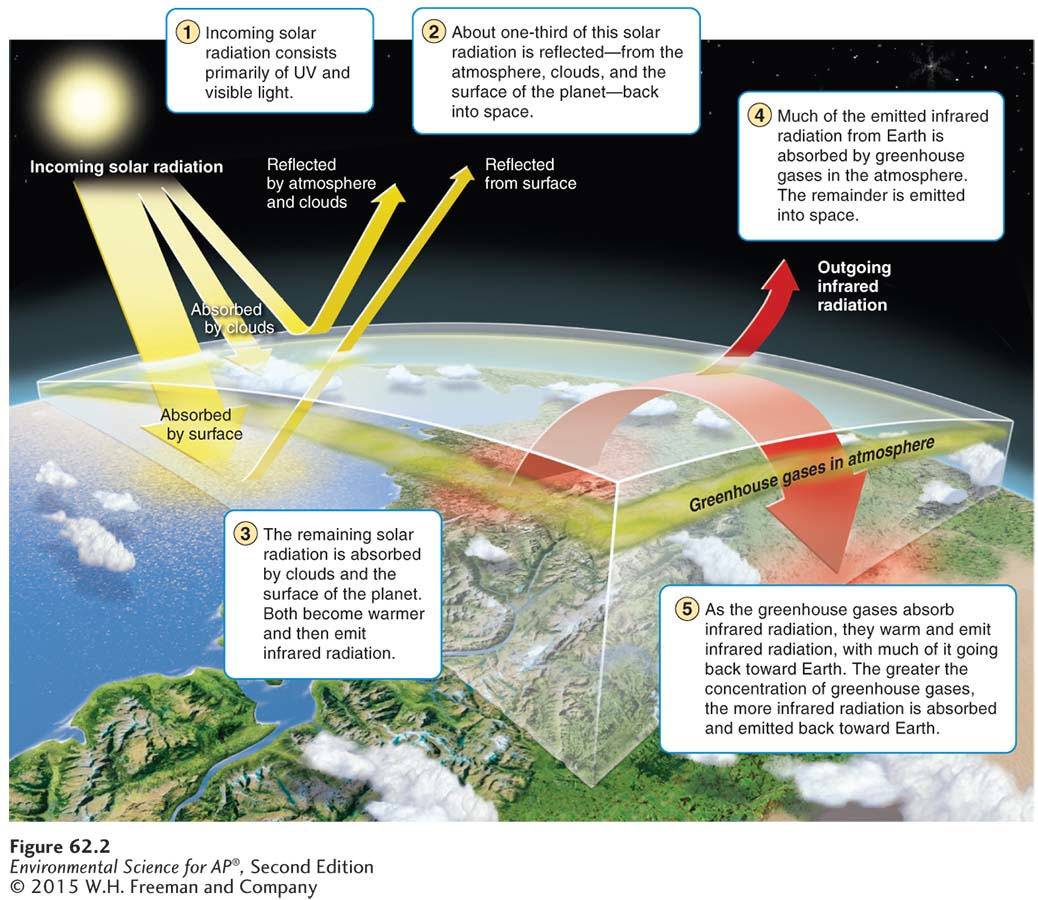 The greenhouse effect. When the high-energy radiation from the Sun strikes the atmosphere, about one-third is reflected from the atmosphere, clouds, and the surface of the planet. Much of the high-energy ultraviolet radiation is absorbed by the ozone layer where it is converted to low-energy infrared radiation. Some of the ultraviolet radiation and much of the visible light strikes the land and water of Earth where it is also converted into low-energy infrared radiation. The infrared radiation radiates back toward the atmosphere where it is absorbed by greenhouse gases that radiate much of it back toward the
surface of Earth. Collectively, these processes cause warming of the planet.
The Gases That Cause the Greenhouse Effect
The major greenhouse gases are:
Water vapor (H2O)
Carbon dioxide (CO2)
Methane (CH4)
Nitrous oxide (N2O)
Tropospheric Ozone (O3)
Greenhouse Gases
The contribution of each gas to global warming depends in part on its greenhouse warming potential. 
Greenhouse warming potential  An estimate  how much a molecule of any compound can contribute to global warming over a period of 100 years relative to a molecule of CO2.
Greenhouse Gases
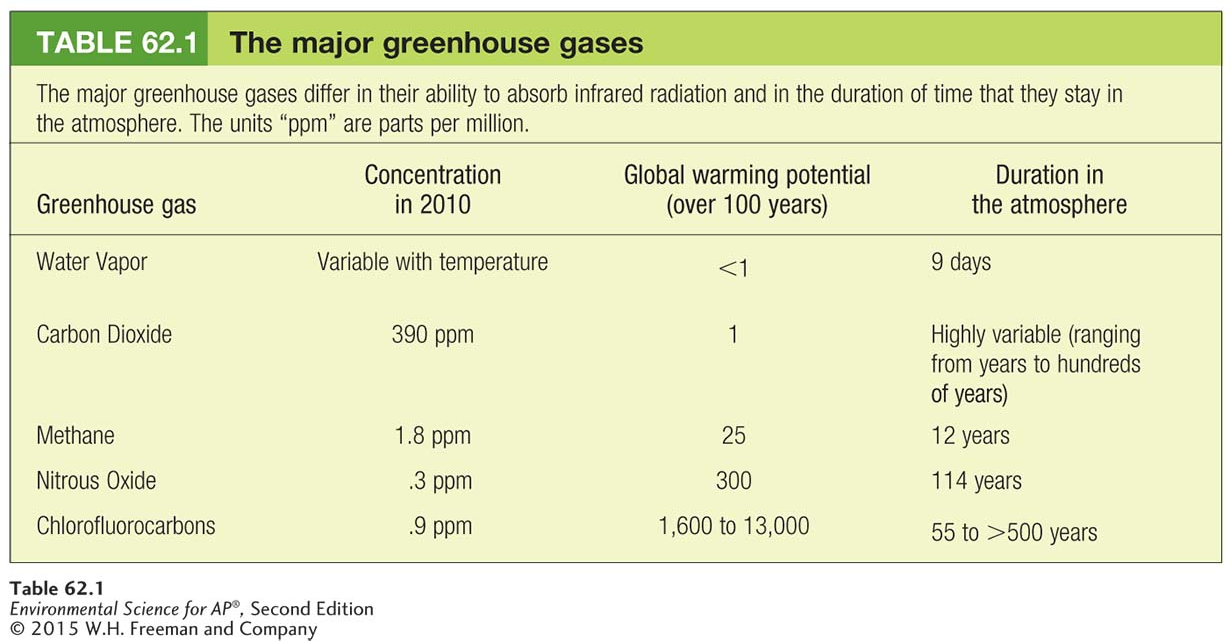 Sources of greenhouse gases are both natural and anthropogenic
Some greenhouse gases are produced from natural sources:
Volcanic eruptions:  ash, carbon dioxide, 
Decomposition and digestion: methane
Denitrification: nitrous oxide
Evaporation and evapotranspiration: water vapor
Anthropogenic Causes of Greenhouse Gases
Some greenhouse gasses are produced by human activity:
Burning of fossil fuels
Agricultural practices
Deforestation
Landfills
Industrial production
Anthropogenic Causes of Greenhouse Gases
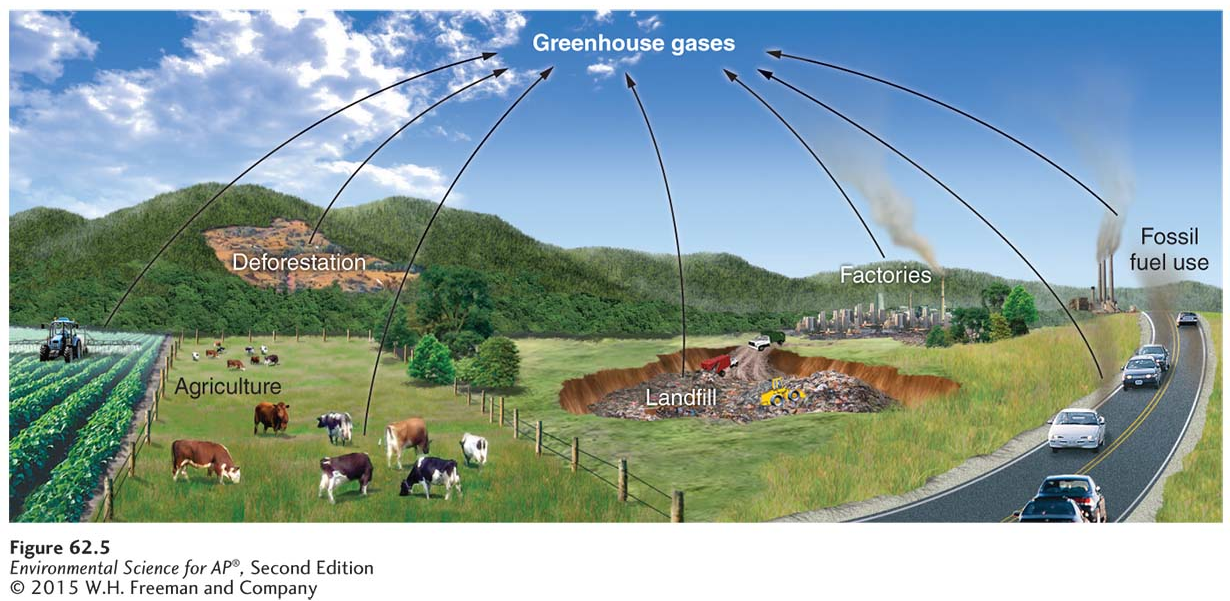 Anthropogenic sources of greenhouse gases. Human activities are a major
contributor of greenhouse gases including CO2, methane, and nitrous oxide. These activities include the use of fossil fuels, agricultural practices, the creation of landfills, and the industrial production of new greenhouse gases.
Anthropogenic Causes of Greenhouse Gases
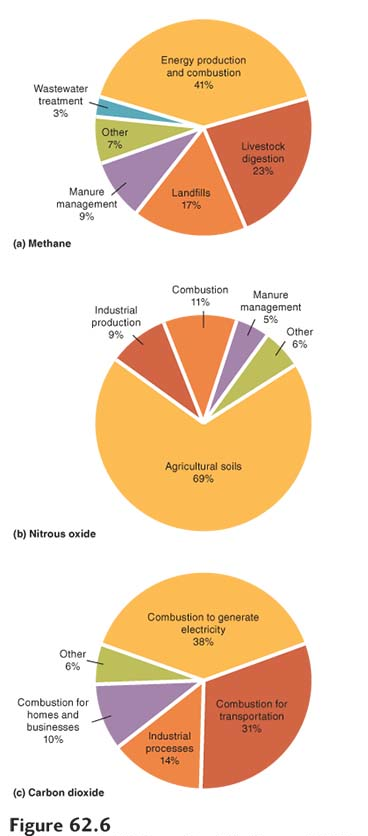 Anthropogenic sources of greenhouse
gases in the United States. (a) The largest contributions of methane in the atmosphere arise from gut bacteria that help many
livestock species digest plant matter, landfills that experience decomposition in low-oxygen environments, and the production,
storage, and transport of natural gas and petroleum products from which methane escapes. (b) The largest contributions of nitrous oxide in the atmosphere arise from the agricultural soils that obtain nitrogen from applied fertilizers, combustion, and industrial production of fertilizers and other products. (c) Nearly all anthropogenic CO2 emissions come from the burning of fossil fuels.
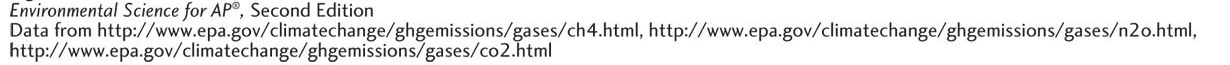 Module 63  The Evidence for Global Warming
After reading this module you should be able to
explain how CO2 concentrations have changed over the past 6 decades and how emissions compare among the nations of the world.
explain how temperatures have increased since records began in 1880.
discuss how we estimate temperatures and levels of greenhouse gases over the past 500,000 years and into the future.
explain the role of feedbacks on the impacts of climate change.
Ocean acidification The process by which an increase in ocean CO2 causes more CO2 to be converted to carbonic acid, which lowers the pH of the water.
CO2 concentrations have been increasing for the past 6 decades
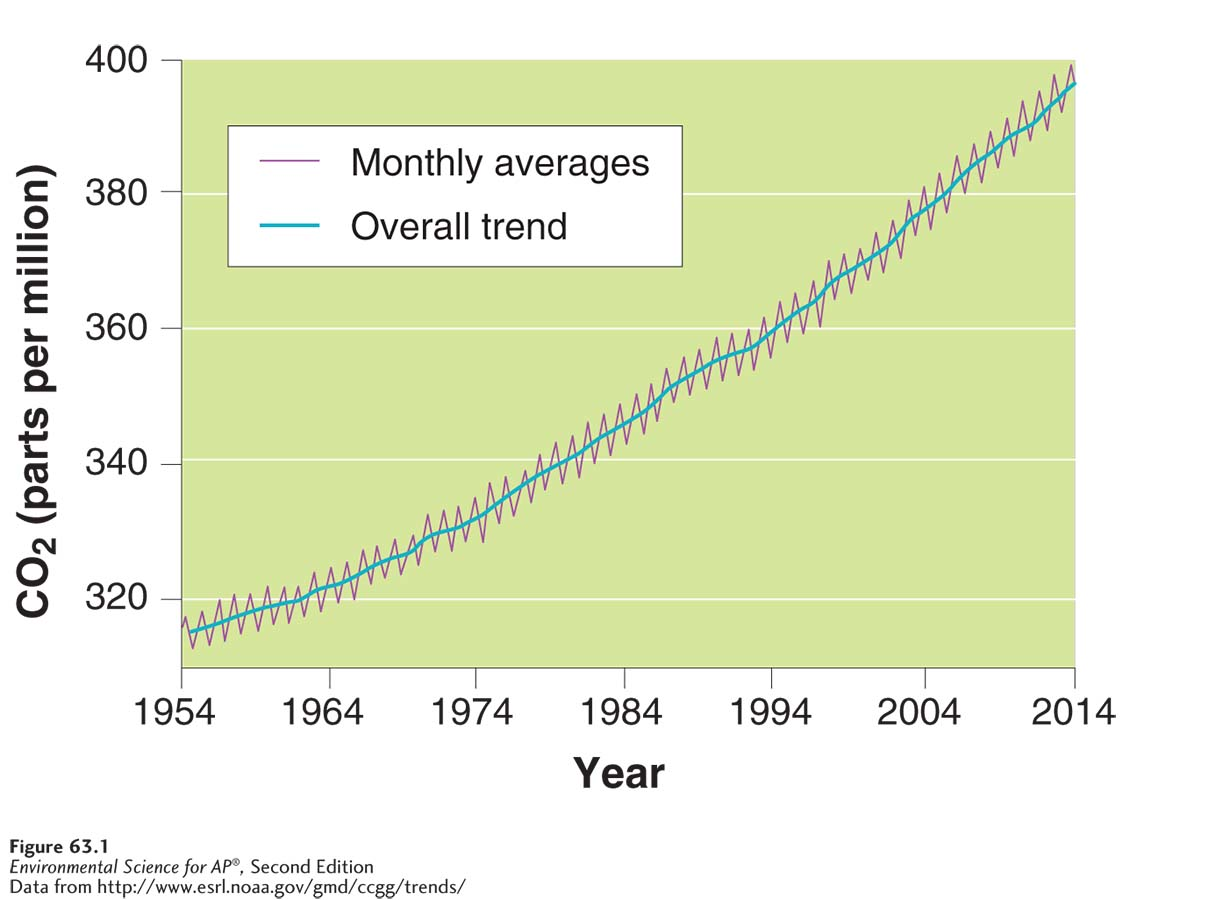 Changes in atmospheric CO2 over time. Carbon dioxide levels have risen steadily since measurement
began in 1958.
CO2  emissions differ among nations
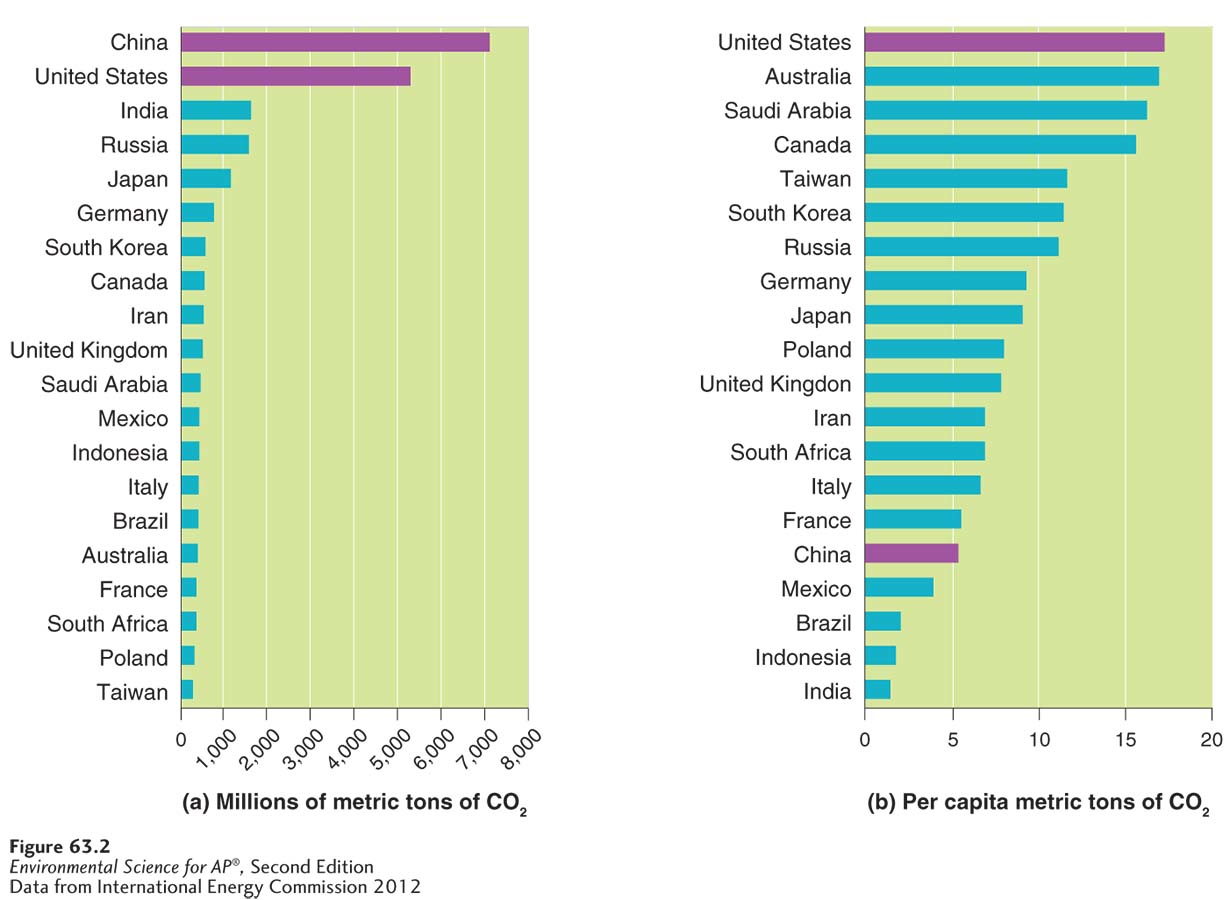 CO2 emissions by country in 2010. (a) When we consider the total amount of CO2 produced by a country, we see that the largest contributors are the developed and rapidly developing countries of the world. (b) On a per capita basis, some major CO2 emitters have relatively low per capita CO2 emissions.
Global temperatures have steadily increased since records began in 1880
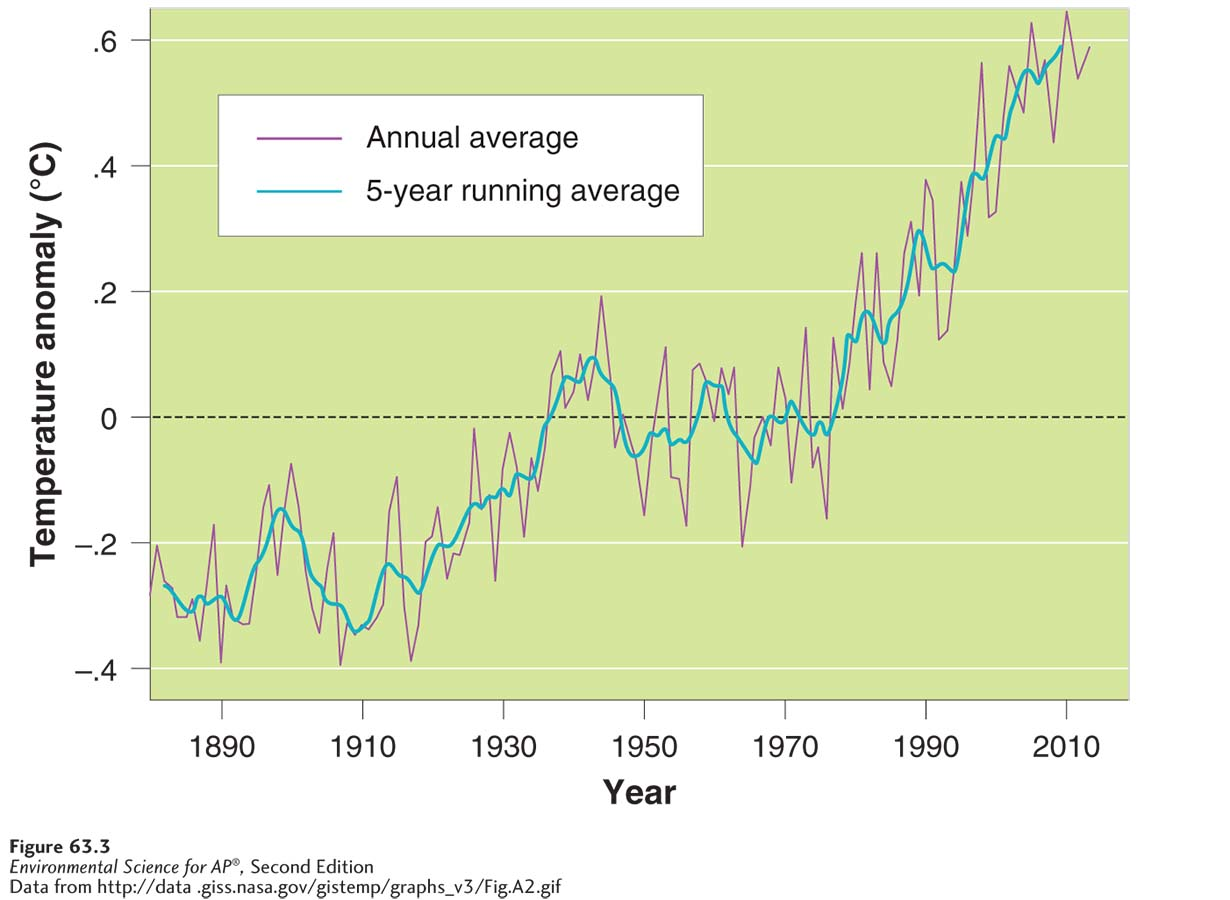 Changes in mean global temperatures over time. Although annual mean temperatures can vary from year to year, temperatures have exhibited a slow increase from 1880 to 2012. This pattern becomes much clearer when scientists compute the average temperature each year for the past 5 years.
Global Temperatures Since 1880
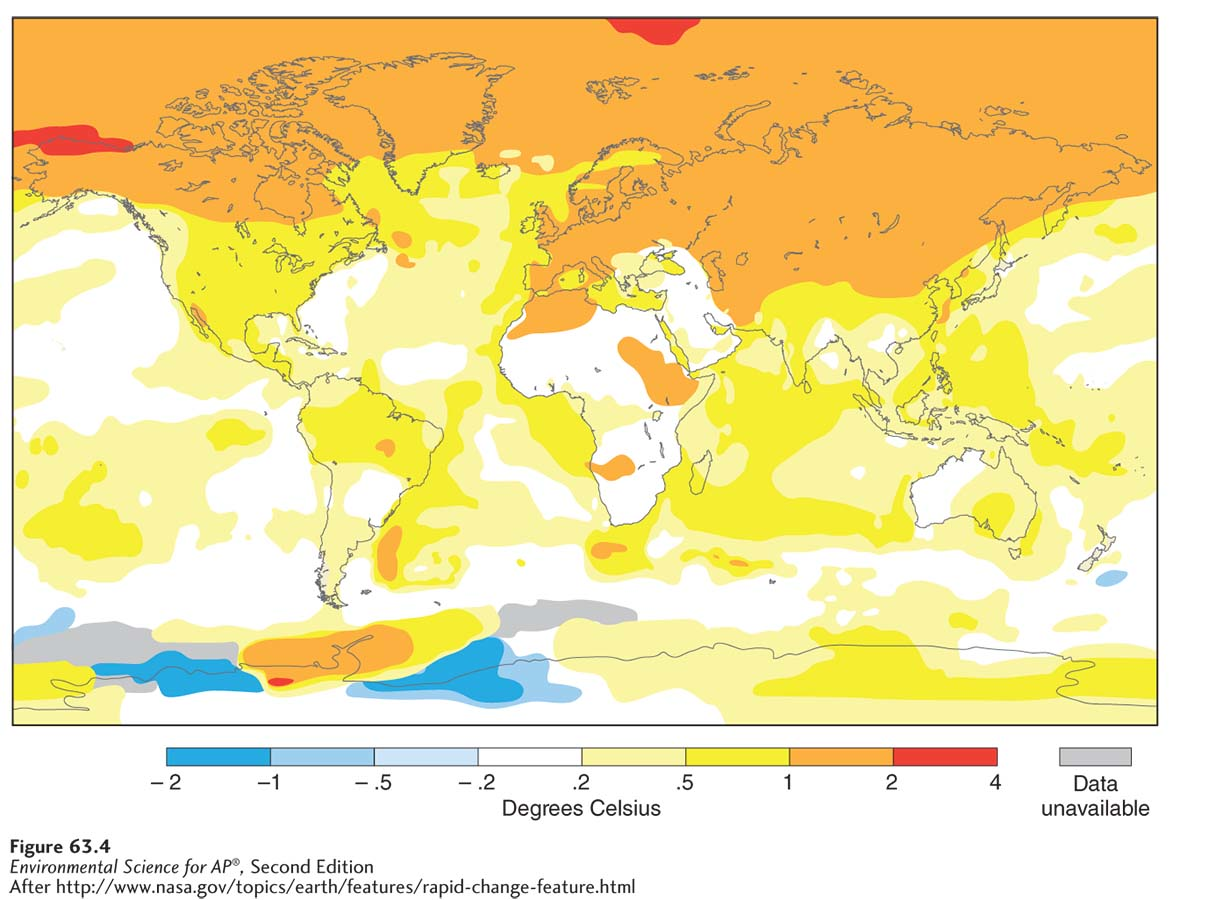 Changes in mean annual temperature in different regions of the world. In 2010, some regions became cooler, some regions had no temperature change, and the northern latitudes became substantially warmer than the long term average temperature. The surface temperatures plotted on the map represent differences relative to the average temperature
from 1951 to 1980.
Scientists can estimate global temperatures and greenhouse gas concentrations for over 5,000 years
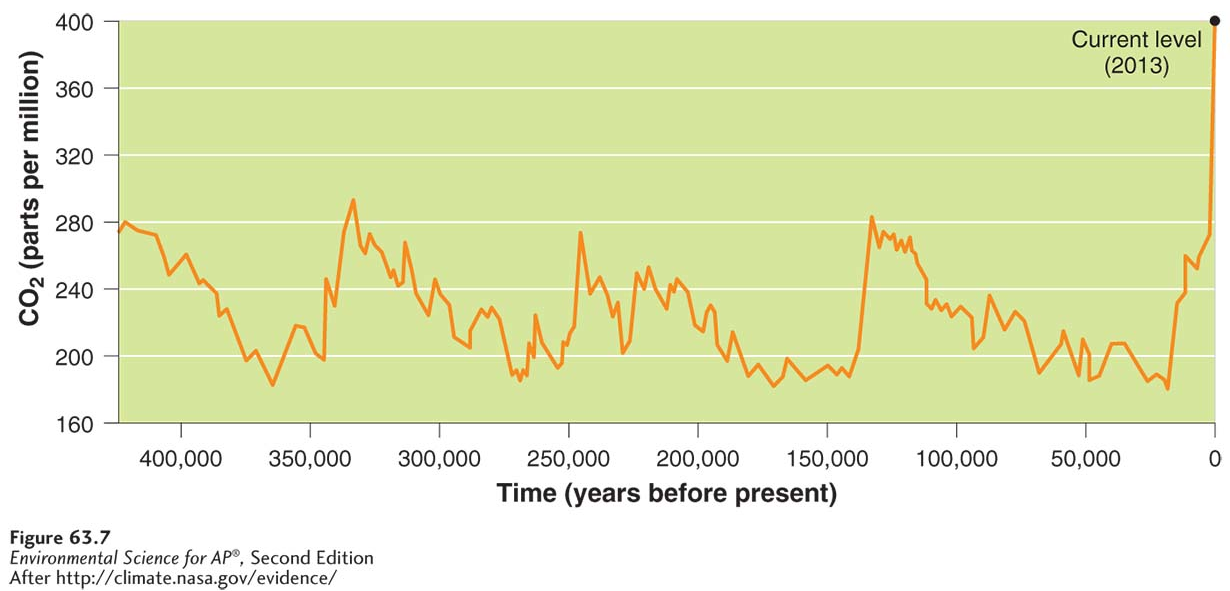 Historic CO2 concentrations. Using a variety of indirect indicators including air bubbles trapped in ancient ice cores, scientists have found that for more than 400,000 years CO2 concentrations never exceeded 300 ppm. After 1950, CO2 concentrations have sharply increased to their current level of nearly 400 ppm.
Historic Greenhouse Gas Concentrations
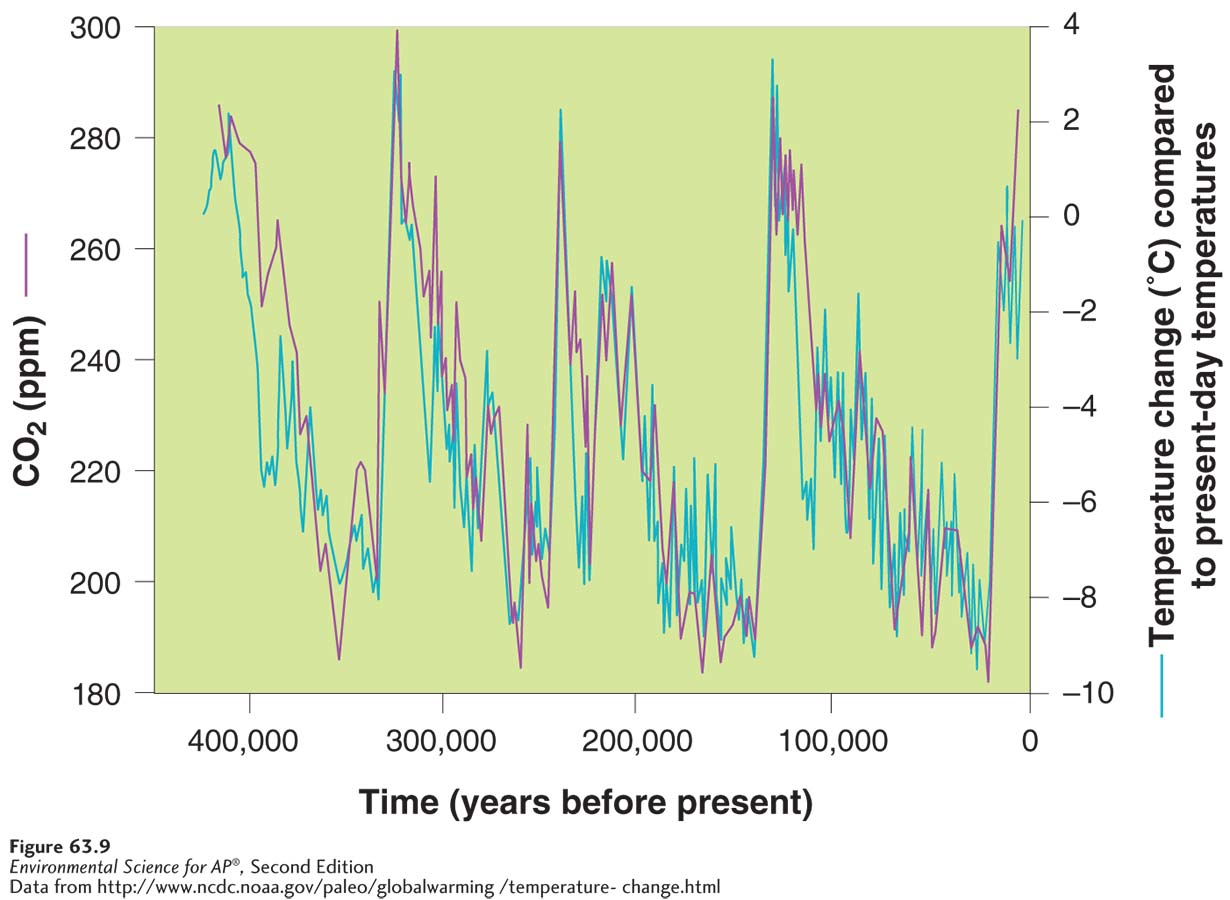 Historic temperature and CO2 concentrations. Ice cores used to estimate historic temperatures and CO2 concentrations indicate that the two factors vary together.
Climate Models and the Prediction of Future Global Temperatures
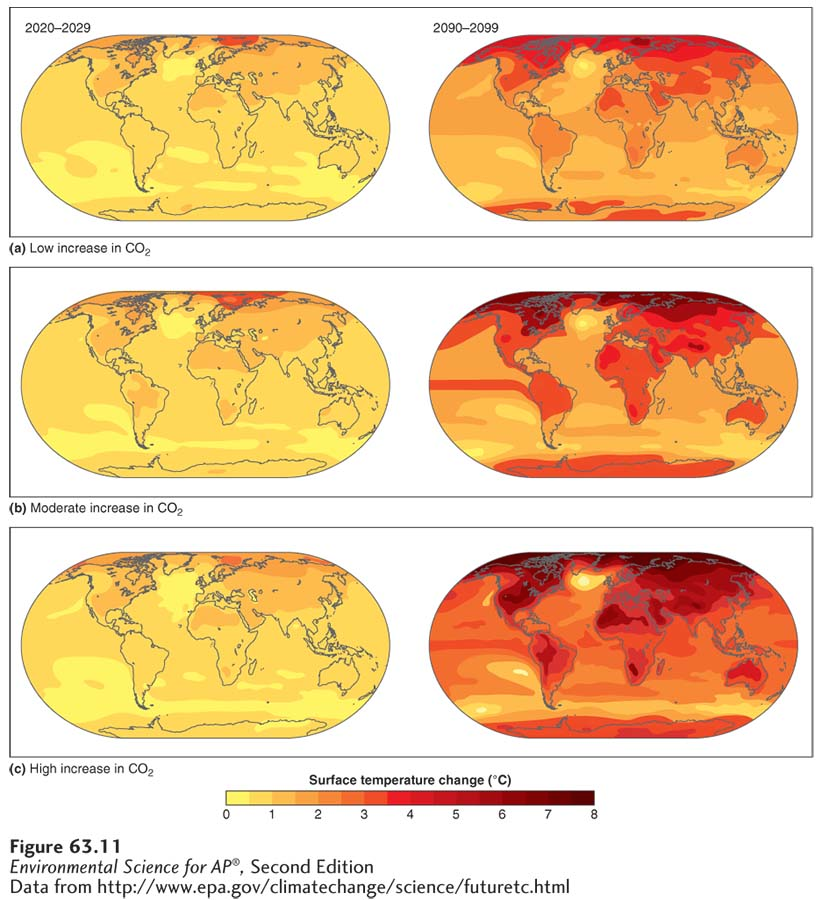 Predicted increase in global temperatures by 2100. 
The predictions depend on whether we expect (a) low, (b) moderate, or (c) high increases in how much CO2 the world emits during the current century. These changes in temperature are relative to the mean temperatures from 1961 to 1990.
Feedbacks can increase or decrease the impact of climate change
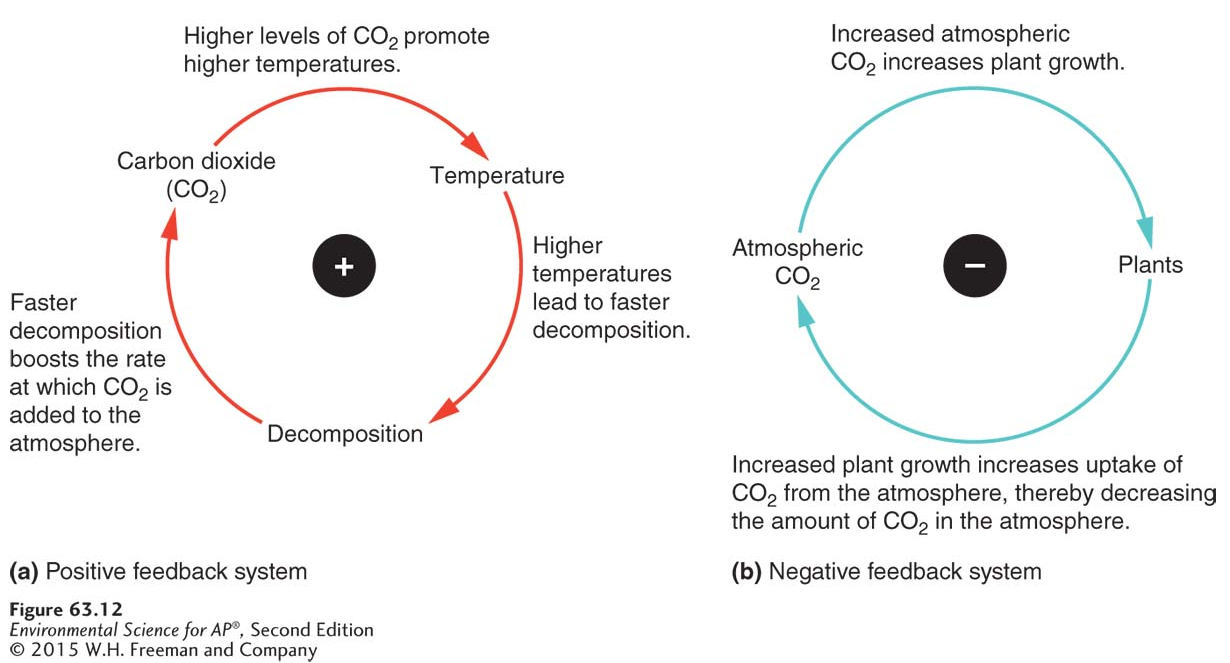 Global change feedback systems. (a) Temperature and CO2 represent a positive feedback system. When the concentration of CO2 increases in the atmosphere, it can cause global temperatures to increase. This in turn can cause more rapid decomposition, thereby releasing even more CO2 into the atmosphere. (b) Carbon dioxide and producers represent a negative feedback system. Increased CO2 in the atmosphere from anthropogenic sources can be partially removed by increased photosynthesis by producers.
Module 64  Consequences of Global Climate Change
After reading this module you should be able to
discuss how global climate change has affected the environment.
explain how global climate change has affected organisms.
identify the future changes predicted to occur with global climate change.
explain the global climate change goals of the Kyoto Protocol.
Global climate change is already affecting the environment:
Melting of polar ice caps, Greenland and Antarctica
Melting of many glaciers around the world
Melting of permafrost
Rising of sea levels due to the melting of glaciers and ice sheets and as water warms it expands
Heat waves
Cold spells
Change in precipitation patterns
Increase in storm intensity
Shift in ocean currents
The Effects of Global Climate Change
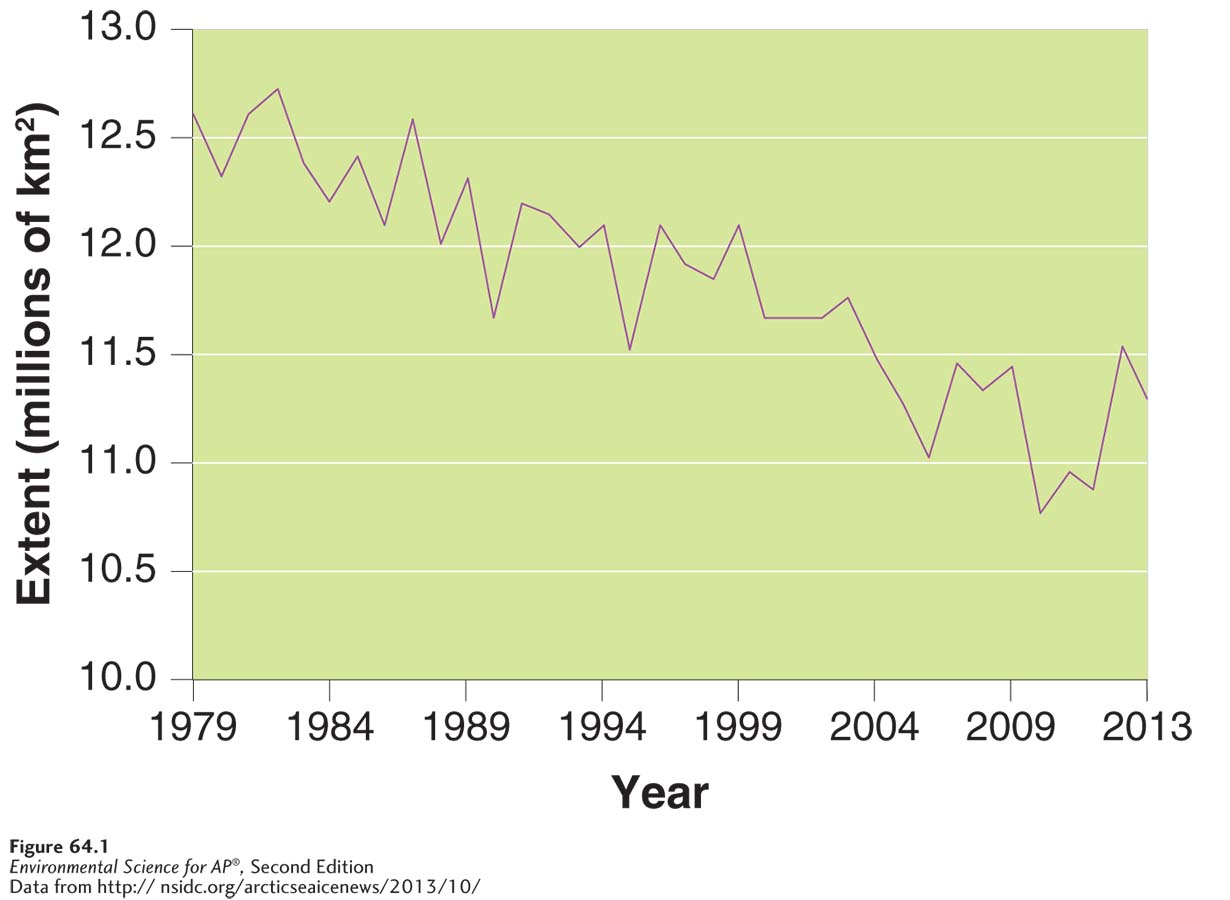 The melting polar ice cap. Because northern latitudes have experienced the greatest amount of global warming, the extent of the ice cap near the North Pole has been declining over the past 3 decades. The polar ice cap reaches its minimum late in the summer of each year, so we can look for a trend by examining the extent of ice each September. From 1979 to 2013, the polar ice declined an average of 14 percent per decade.
The Effects of Global Climate Change
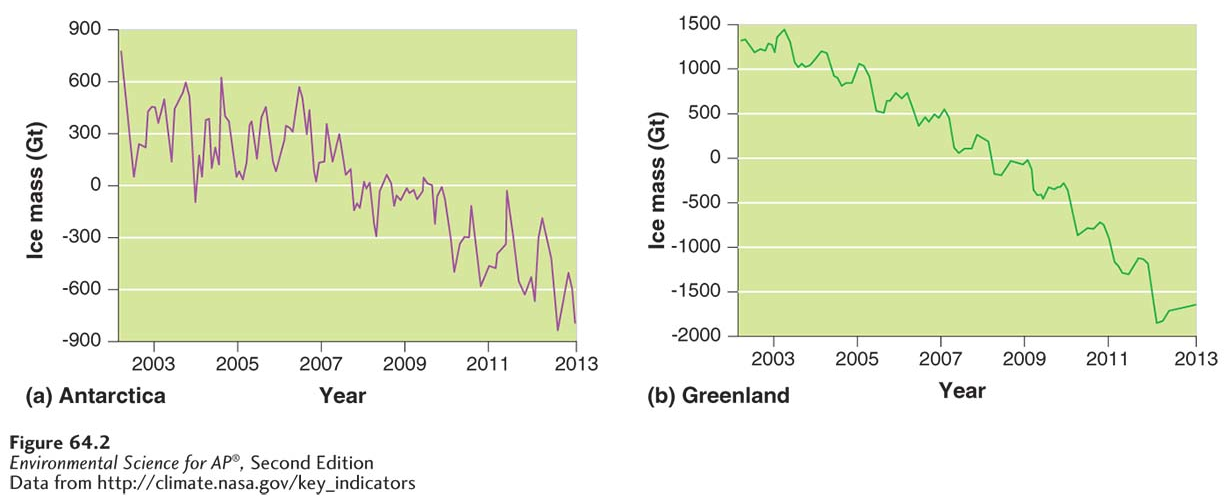 Declining ice in Antarctica and Greenland. Measurements of ice mass from 2002 to 2013 have detected decline in both (a) Antarctica and (b) Greenland.
Global climate change is already affecting organisms
Wild plants and animals can be affected.  The growing season for plants has changed and animals have the potential to be harmed if they can’t move to more appropriate climates.
Humans may have to relocate, some diseases like those carried by mosquitoes could increase and there could be economic consequences.
Corals are particularly sensitive to global warming because their rand of temperature tolerance is quite small.
Assessing Uncertainty
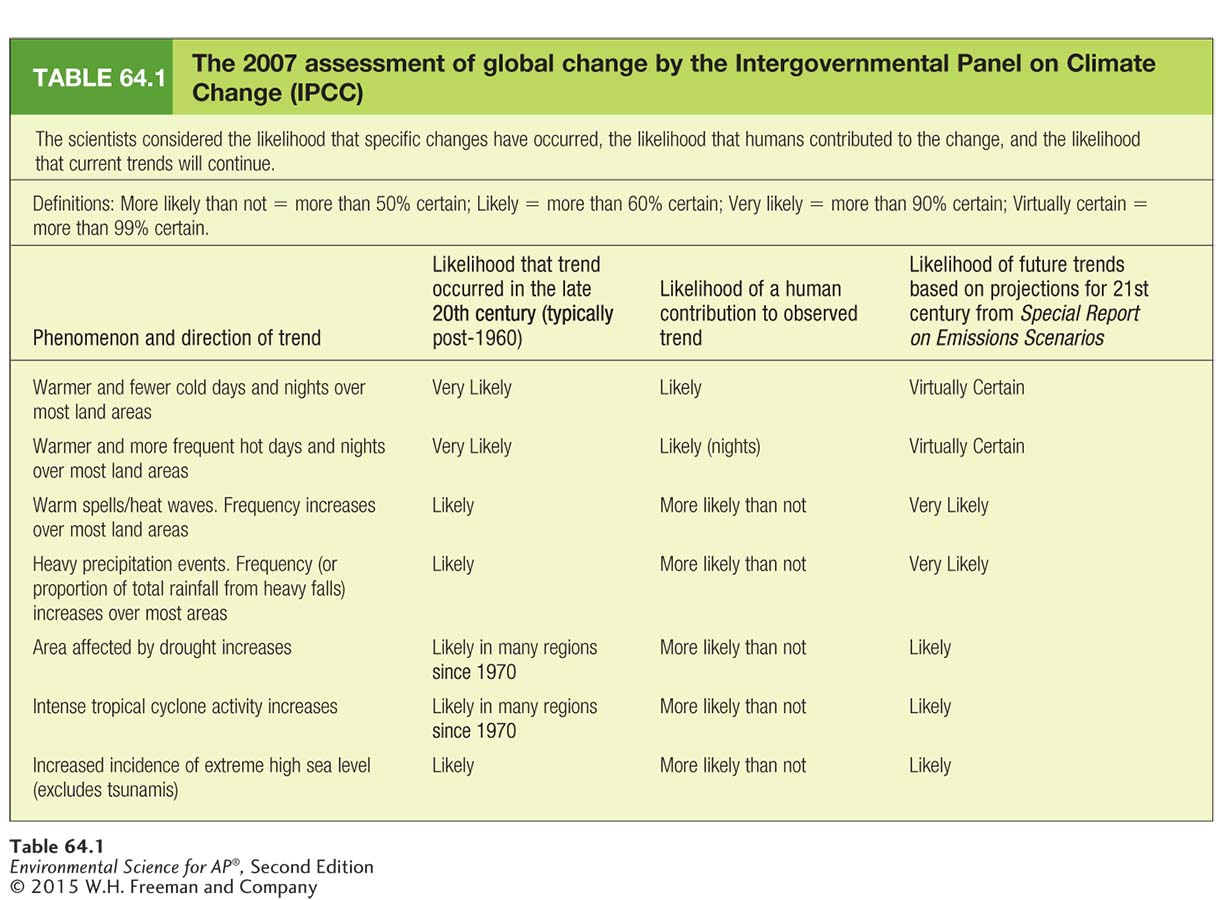 The Kyoto Protocol addresses climate change at the international level
Kyoto Protocol  An international agreement that sets a goal for global emissions of greenhouse gases from all industrialized countries to be reduced by 5.2 percent below their 1990 levels by 2012.
Although the United States signed the original Kyoto Protocol, the U.S. Congress never ratified the agreement and the protocol has never been legally binding on the United States. 
In 2005 mayors from 141 U.S. cities and both major political parties gathered in San Francisco to organize their own efforts to reduce the causes and consequences of global warming.
Carbon Sequestration
Carbon sequestration  An approach to stabilizing greenhouse gases by removing CO2 from the atmosphere.
Some methods include storing carbon in agricultural soils or retiring agricultural land and allowing it to become pasture or forest.  
Researchers are looking at cost-effective ways of capturing CO2 from the air, from coal-burning power stations, and from other emission sources. 
This captured CO2 would be compressed and pumped into abandoned oil wells or the deep ocean.